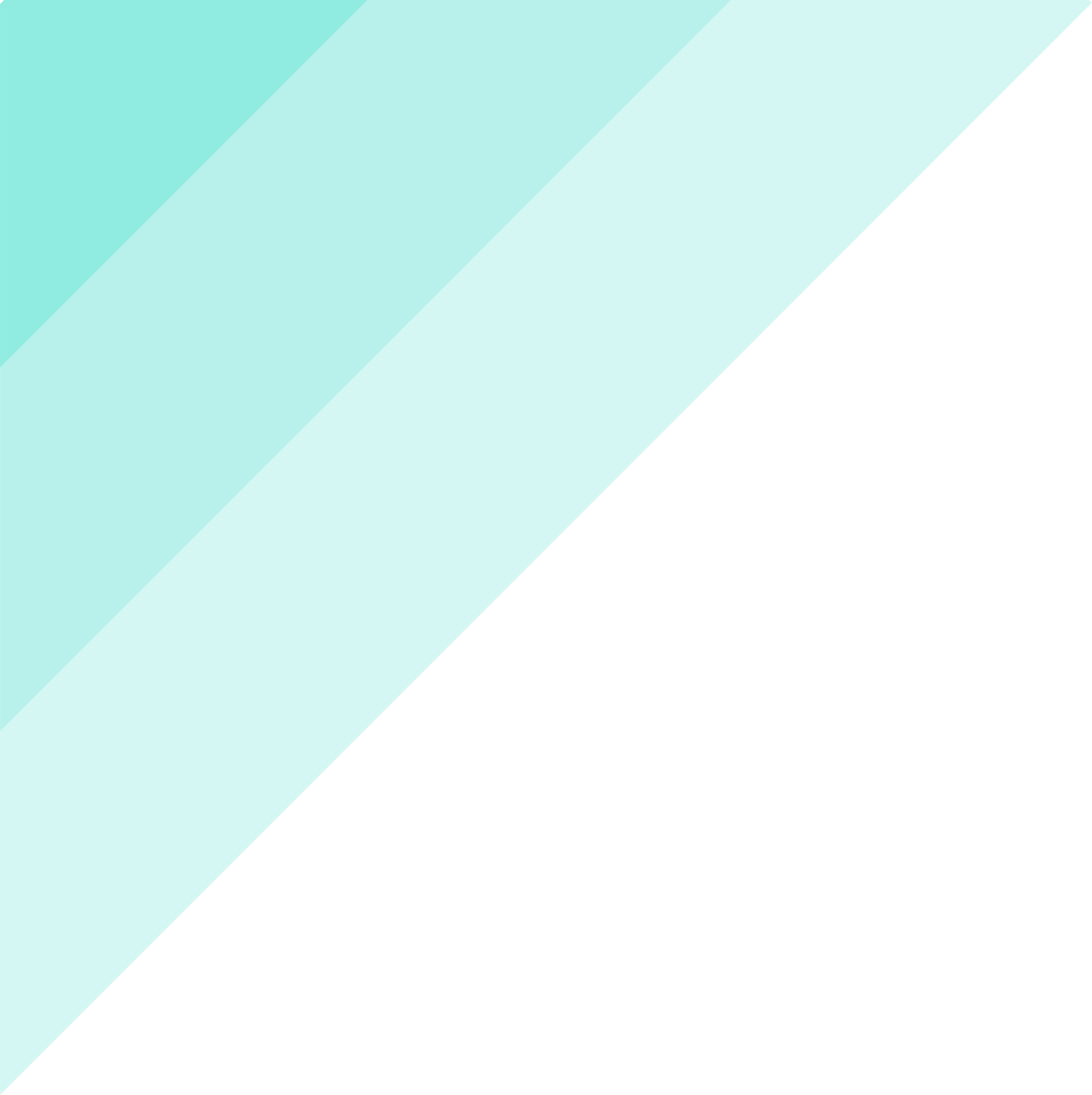 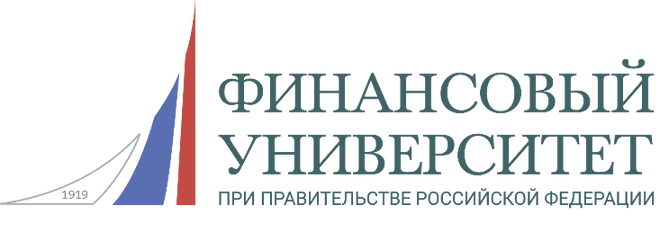 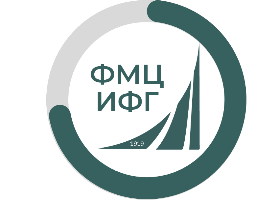 РАБОЧИЙ ЛИСТ «Участие граждан в бюджетном процессе»
________________________________________________________________________________________________________________________________________________________________________________________________________________________________________________________________________________________________________________________________________________________________________________________________________________________________________________________________________________________________________________________________________________________________________________________________________________________
____________________________________________________________________________________________________________________________________________________________________________________________________________________________________________________________________________________________________________
____________________________________________________________________________________________________________________________________________________________________________________________________________________________________________________________________________________________________________
____________________________________________________________________________________________________________________________________________________________________________________________________________________________________________________________________________________________________________
____________________________________________________________________________________________________
Участие граждан в бюджетном процессе
Открытый бюджет
Самообложение граждан
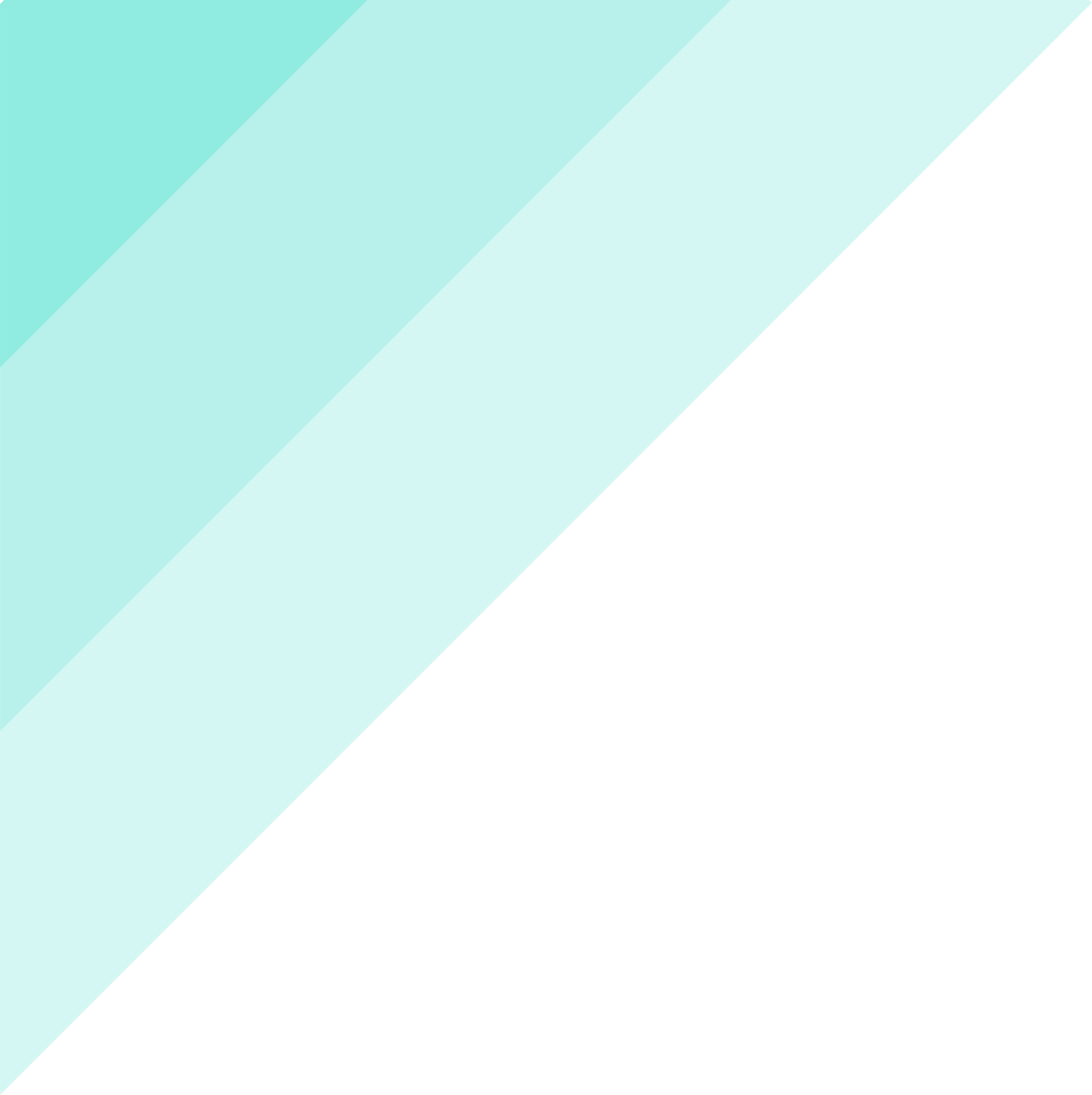 Партисипаторное бюджетирование
Инициативное бюджетирование
ШКИБ